Digitální Česko
Geoinformatika ve veřejné správě
Samuel Baránek, Dominik Blanarsch
Digitální Česko
Definováno třemi hlavními koncepčními pilíři: 
1. Česko v digitální Evropě (navazující na Strategii pro jednotný digitální trh) – zkratka „ČDE“ (náhrada zkratky „DSM“) 
2. Informační koncepce České republiky – zkratka „IKČR“ 
3. Digitální ekonomika a společnost – zkratka „DES“
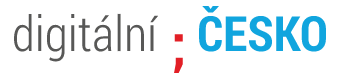 Česko v digitální Evropě
Cíl zajistit jednotný přístup České republiky k problematice digitální agendy na úrovni Evropské unie, a to: 
♣ v souladu s moderními technologickými trendy 
♣ s kritickým respektem k platné regulaci vycházející z EU a rovněž 
♣ s důsledným prosazováním priorit, zájmů a národních specifik ČR
eGovernment Benchmark
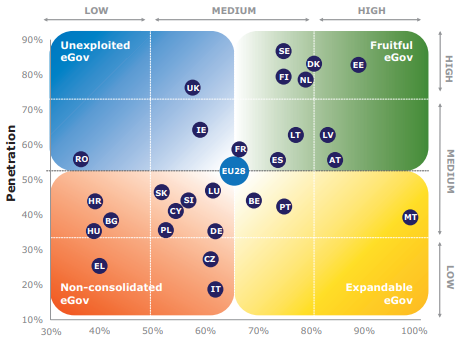 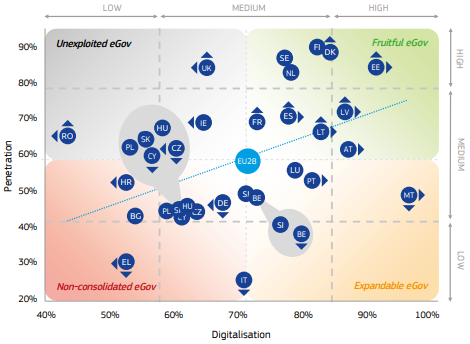 2018 							        2020
Digitální ekonomika a společnost
Řeší problematiku, jejíž části leží mimo přímou gesci veřejné moci. Jedná se zejména o podporu pozitivních společenských i ekonomických změn v rámci digitální revoluce
Zároveň je cílem minimalizace negativních dopadů např. na pracovní trh
Gestorem celé koncepce je nicméně Ministerstvo průmyslu a obchodu.
Hlavní ambicí je zajistit konkurenceschopnost a prosperitu České republiky rozvojem těchto oblastí s důrazem na připravenost podnikatelů, sektorů a občanů na změny vyvolané digitalizací
Hlavní cíle (priority) koncepce „Digitální ekonomika a společnost“
Národní politika výzkumu, vývoje a inovací 
Zralost a připravenost sektorů ekonomiky na digitální transformaci 
Připravenost občanů na změny trhu práce, vzdělávání a rozvoj digitálních dovedností 
Podpora konektivity a infrastruktury digitální ekonomiky a společnosti 
Bezpečnost a důvěra v prostředí digitální ekonomiky a společnosti
Podpora Start-up, Vzdělání napříč společností
Informační koncepce České republiky (DVS)
Koncepce stanovuje hlavní cíle v oblasti budování informačních systémů veřejné správy a dále stanoví obecné principy pořizování, vytváření, správy a provozování informačních systémů veřejné správy
Gestorem Informační koncepce ČR je Ministerstvo vnitra.
Hlavní cíle Informační koncepce
Uživatelsky přívětivé a efektivní digitální služby pro občany a firmy 
Rozvoj prostředí podporujícího digitální technologie v oblasti eGovernmentu
Zvýšení kapacit a kompetencí zaměstnanců ve veřejné správě
Efektivní a centrálně koordinované ICT veřejné správy
Efektivní a pružný digitální úřad
Klasifikace záměrů koncepcí DČ
A. Záměr je dlouhodobě připravený, schválený v gesčním úřadu, je „v běhu“, má zajištěné financování (např. projekty již schválené hl. architektem eGovernmentu). V rámci metodiky to odpovídá stavu „závazku“, popř. dalších stavů.
B. Záměr je definovaný gesčním úřadem, tj. má prioritu a podporu v gesčním úřadu, ale nemá finanční nebo personální krytí. Tyto záměry tvoří těžiště implementačního plánu. 
C. Potřebný záměr, existuje koncept záměru (tj. prakticky všechny políčka jsou vyplněná), ale není dojednána podpora gestora gesční úřad, ani zdroje (typicky průřezové záměry, multirezortní a sdílené). 
V katalogu záměrů se nachází ještě další záměry ve stavu „D“, tj. náměty na záměr. Tyto náměty vznikly na základě podnětů z různých orgánů státní správy, například z potřeby pomoci úřadů dostát požadavkům architektonickým principů a zásad řízení ICT ze schválené Informační koncepce. 
Mnohé náměty mohou být ještě nedostatečně popsané, duplicitní nebo příliš detailní, proto je pro jejich převod do stavu „C“ při příštím implementačním plánování nutná jejich konsolidace.
Vybrané záměry Informační koncepce - ROZVOJ PROSTŘEDÍ PODPORUJÍCÍHO DIGITÁLNÍ TECHNOLOGIE V OBLASTI eGOVERNMENTU
Digitalizace dosud nedigitalizovaného obsahu důležitého pro podporu konkurenceschopnosti a rozvoj eGovernment služeb pro veřejnost. Jedná se například o fondy duševního vlastnictví, knihovní fondy a fond kulturního dědictví, dokončení digitalizace katastru nemovitostí, digitalizace výstupů územního plánování zejména územních plánů, projektových dokumentací, digitalizace historických úředních dokumentů, agend pro podporu stavebnictví atd.
Klasifikace: D
Vybrané záměry Informační koncepce - ROZVOJ PROSTŘEDÍ PODPORUJÍCÍHO DIGITÁLNÍ TECHNOLOGIE V OBLASTI eGOVERNMENTU
Vytvoření základních služeb a implementace strategie sdílení dat mezi veřejnou správou a privátním sektorem formou Digitální technické mapy ČR a dalších autoritativních široce využitelných datových zdrojů, (vzniklých např. na základě použití metod jako je BIM –Informační modelování staveb apod.).
Informační systém technické infrastruktury veřejné správy. V rámci rozvoje sítí nových generací a v souladu se schválenou Geoinfostrategií ČR potřebuje veřejná správa disponovat objektivním monitorovacím a mapovacím nástrojem pro vyhodnocování existence stávající technické infrastruktury veřejné správy a plánování jejího budoucího rozvoje. Součástí přípravy je rovněž vyhodnocení vazeb na stávající informační systémy prostorových informací. 
Klasifikace: C
Vybrané záměry Informační koncepce - ZVÝŠENÍ KAPACIT A KOMPETENCÍ ZAMĚSTNANCŮ VE VEŘEJNÉ SPRÁVĚ
Návrh změn systemizace a katalogizace ICT profesí a profesí, podílejících se na návrhu a řízení změn veřejné správy (procesní analytici, architekti úřadů, projektoví manažeři a další specialisté např. geoinformatici :), designéři služeb) a na řízení kvality a zlepšování služeb (správci služeb klientům, manažeři kvality, procesní manažeři).
Součástí cíle je doplnění typů systemizovaných míst, doplnění chybějících expertních profesí do katalogu povolání ve VS a doplnění počtu tabulkových míst pro tyto potřebné profese.
Klasifikace: B
Vybrané záměry Informační koncepce - EFEKTIVNÍ A CENTRÁLNĚ KOORDINOVANÉ ICT VEŘEJNÉ SPRÁVY
GeoInformace. Cílem je navrhnout a realizovat datovou politiku, zajistit interoperabilitu, odstranit duplicity a zpřístupnit prostorové informace ve vlastnictví veřejné správy a ve veřejném zájmu pro přívětivé veřejné služby stejně/obdobně, jako tomu u ostatních referenčních a autoritativních údajů v PPDF (například při on-line žádostech ve stavebním řízení).
Je potřeba také propojit centrální sdílené prostorové informace s informacemi ve správě krajských datových center a dalších systémů územních samospráv, které slouží zejména pro územní plánování, krizové řízení a další oblasti využívající geoinformací, v podobě Digitální technické mapy ČR a datových zdrojů vzniklých na základě použití metody BIM –Informačního modelování staveb.
Konkrétní záměry Geoinformací
Centralizované řešení geografického informačního systému Státního pozemkového úřadu
Klasifikace: A
Gesční úřad: SPÚ ČR
Jednotný výměnný formát Digitální technické mapy (JVF DTM)
Klasifikace: A
Gesční úřad: MV
Katalog uživatelských potřeb pro rozvoj Národní infrastruktury pro prostorové informace
Klasifikace: D
Gesční úřad: MV
Konsolidace infrastruktur prostorových dat v resortu dopravy
Klasifikace: D
Gesční úřad: MD
Konkrétní záměry Geoinformací
NaSaPO - Národní sada prostorových objektů
Klasifikace: D
Gesční úřad: MV
Propojení služeb Portálu veřejné správy a Portálu občana na služby nad prostorovými informacemi
Klasifikace: D
Gesční úřad: MV
Příprava a realizace systému specifických vzdělávacích aktivit v souvislosti s technologickým rozvojem NIPI (BIM a geo)
Klasifikace: D
Gesční úřad: Není určen
Rozvoj a pokračování aktivit projektu Digitální mapa veřejné správy (DMVS 2014+) - Digitální technická mapa ČR (DTM ČR)
Klasifikace: D
Gesční úřad: MMR
Konkrétní záměry Geoinformací
Sdílená jednotná digitální mapa veřejné správy pro statutární město Brno
Klasifikace: D
Gesční úřad: Statutární město Brno
BIM a prostorová data
Klasifikace: D
Gesční úřad: MPO
Vybudování Infomačního systému technické infrastruktury veřejné správy (ISTI)
Klasifikace: D
Gesční úřad: MV
Spolupracující pozemní segment Sentinel – datový sklad (CollGS v ČR)
Klasifikace: D
Gesční úřad: MD
Konkrétní záměry Geoinformací
Státní mapové dílo 2018+
Klasifikace: A
Gesční úřad: ČÚZK
Vytvořit Národní geoportál (NGP) jako jednotné přístupové místo pro data a služby NIPI
Klasifikace: D
Gesční úřad: MV
Vytvoření Geoportál 2 CENIA MŽP
Klasifikace: C
Gesční úřad: MŽP
Zajištění správy a rozvoje Vojenského informačního systému o území (VISÚ) pro potřeby obrany státu
Klasifikace: D
Gesční úřad: MO
Realizace ZABAGED 2018+
Klasifikace: A
Gesční úřad: ČÚZK
Zajištění návaznosti BIM modelu na Katastr nemovitostí
Klasifikace: D
Gesční úřad: ČÚZK
Zdroje
DIGITÁLNÍ ČESKO(2021): Strategie koordinované a komplexní digitalizace České republiky 2018+, https://www.digitalnicesko.cz/ (24.9.2021)
MINISTERSTVO VNITRA (2021): Digitální technická mapa ČR urychlí rozvoj rychlého internetu, https://www.mvcr.cz/clanek/digitalni-technicka-mapa-cr-urychli-rozvoj-rychleho-internetu.aspx (24.9.2021)
ČÚZK (2018): BIM & 3D katastr, https://www.cuzk.cz/O-resortu/Nemoforum/Akce-Nemofora/Seminare/Zavadeni-metody-BIM-v-CR/Janecka-Nemoforum-BIM-a-3D-katastr.aspx (24.9.2021) 
EUROPEAN COMMISSION (2020): eGovernment Benchmark 2020: https://ec.europa.eu/newsroom/dae/document.cfm?doc_id=69459 (27.9.2021)
EUROPEAN COMMISSION (2018): eGovernment Benchmark 2018: https://ec.europa.eu/newsroom/dae/document.cfm?doc_id=55488 (27.9.2021)